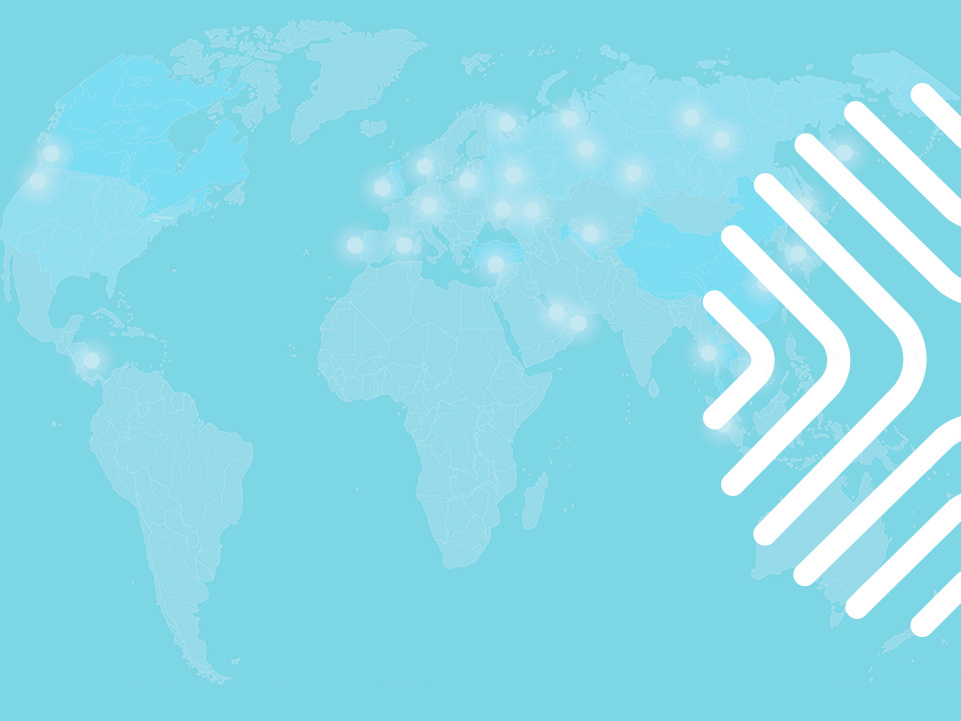 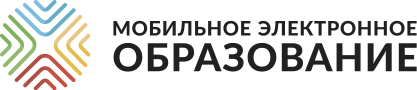 Лаборатория талантливого педагога:
 НРЭО В МЭО
Елена Леонидовна Тележинская, 
победитель Всероссийского конкурса «Современный учитель-2018»
ДЕМОВЕРСИЯ по предмету русский язык 4 класс, апрель 2020
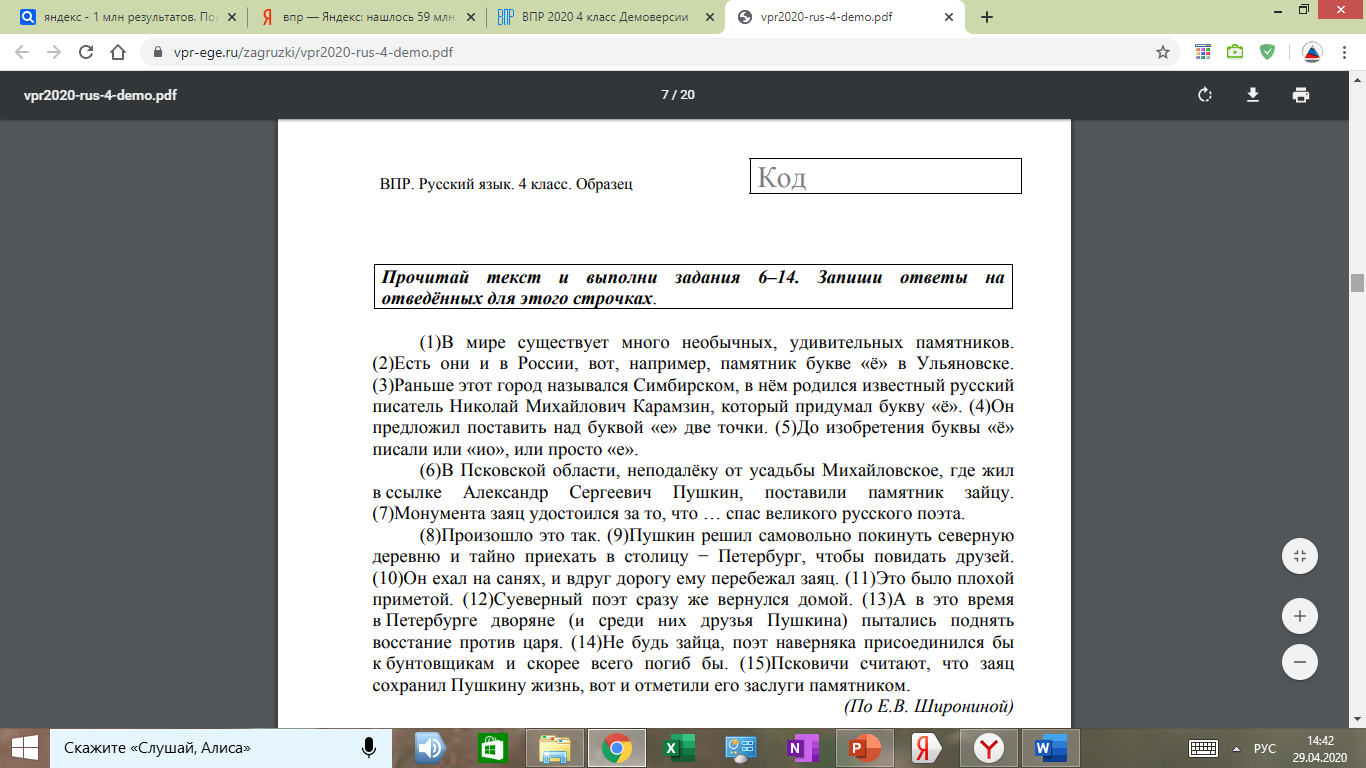 ДЕМОВЕРСИЯ ВПР по предмету ОКРУЖАЮЩИЙ МИР 4 класс, апрель 2020
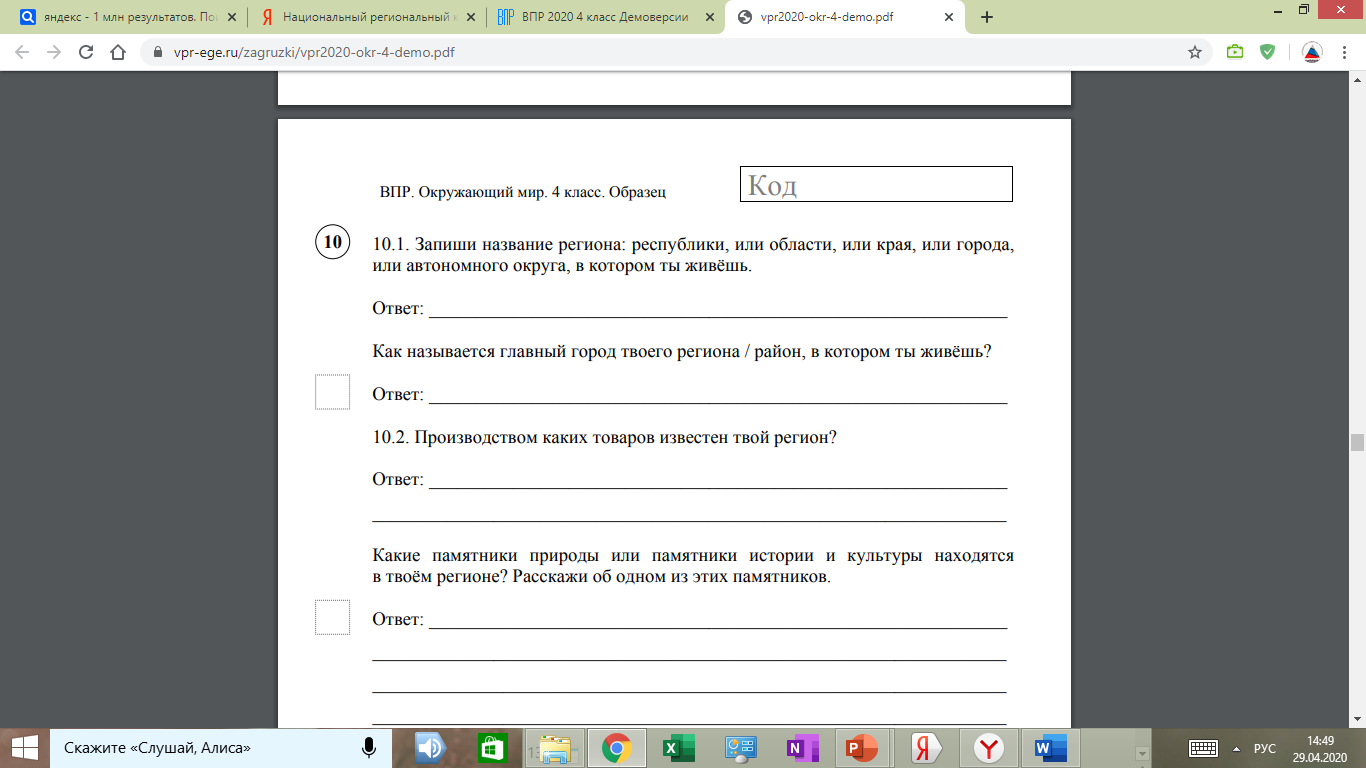 ДЕМОВЕРСИЯ ВПР по предмету ИСТОРИЯ5 класс, апрель 2020
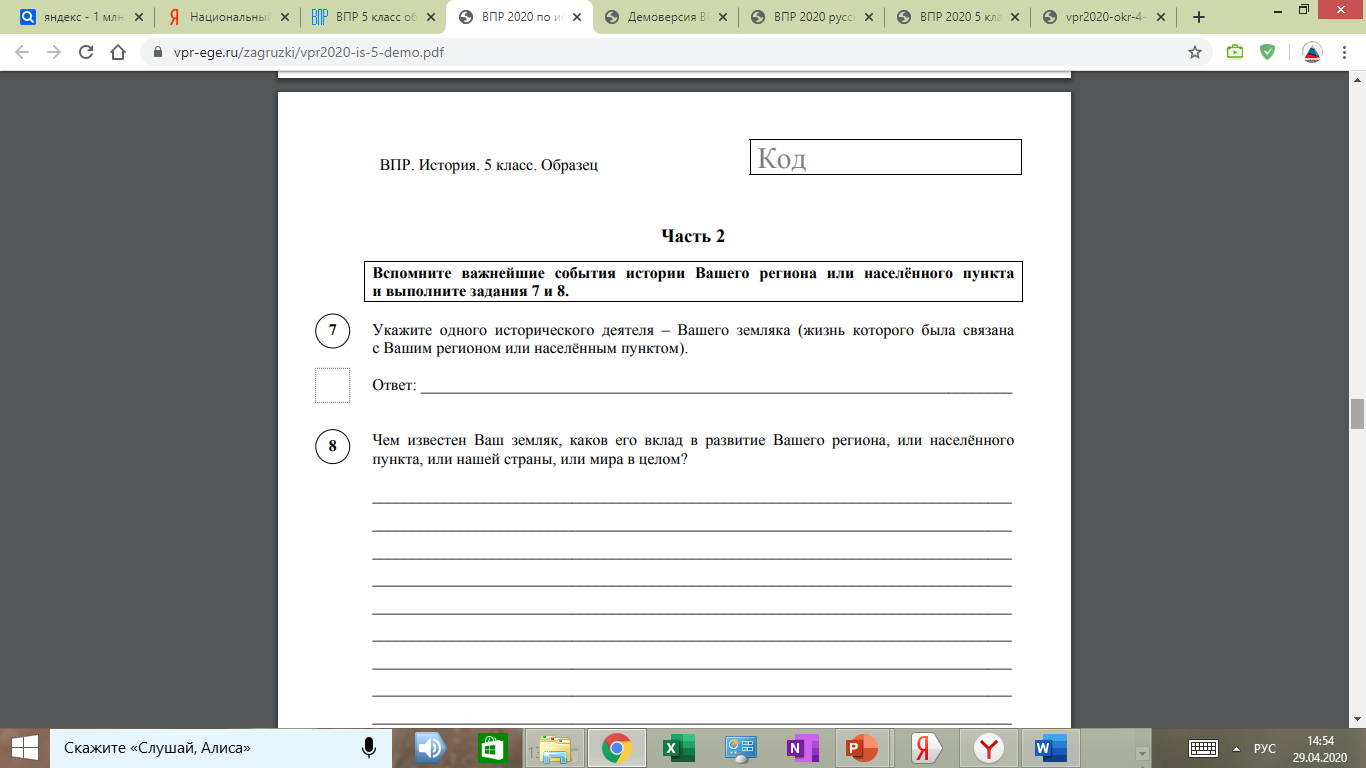 ДЕМОВЕРСИЯ ВПР по предмету русский язык6 класс, апрель 2020
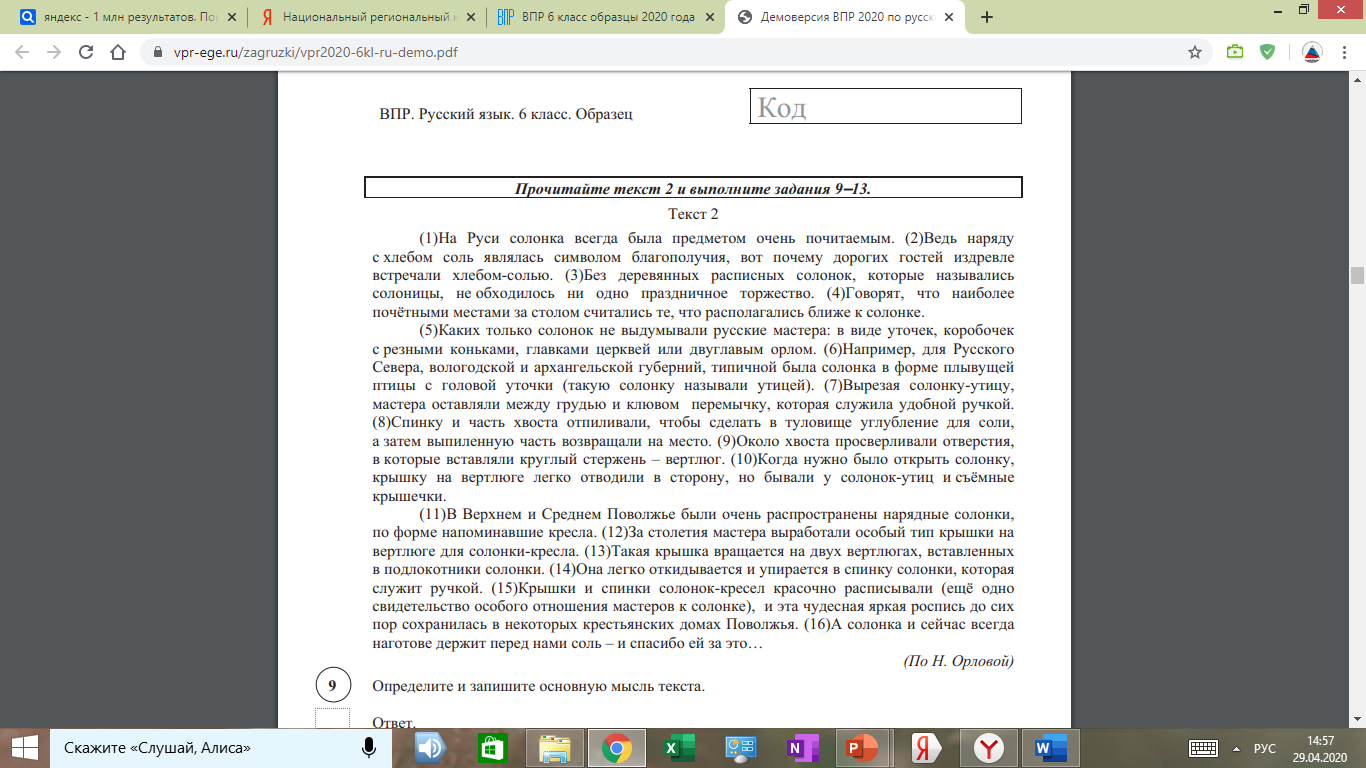 ДЕМОВЕРСИЯ ВПР по предмету ИСТРИЯ6 класс, апрель 2020
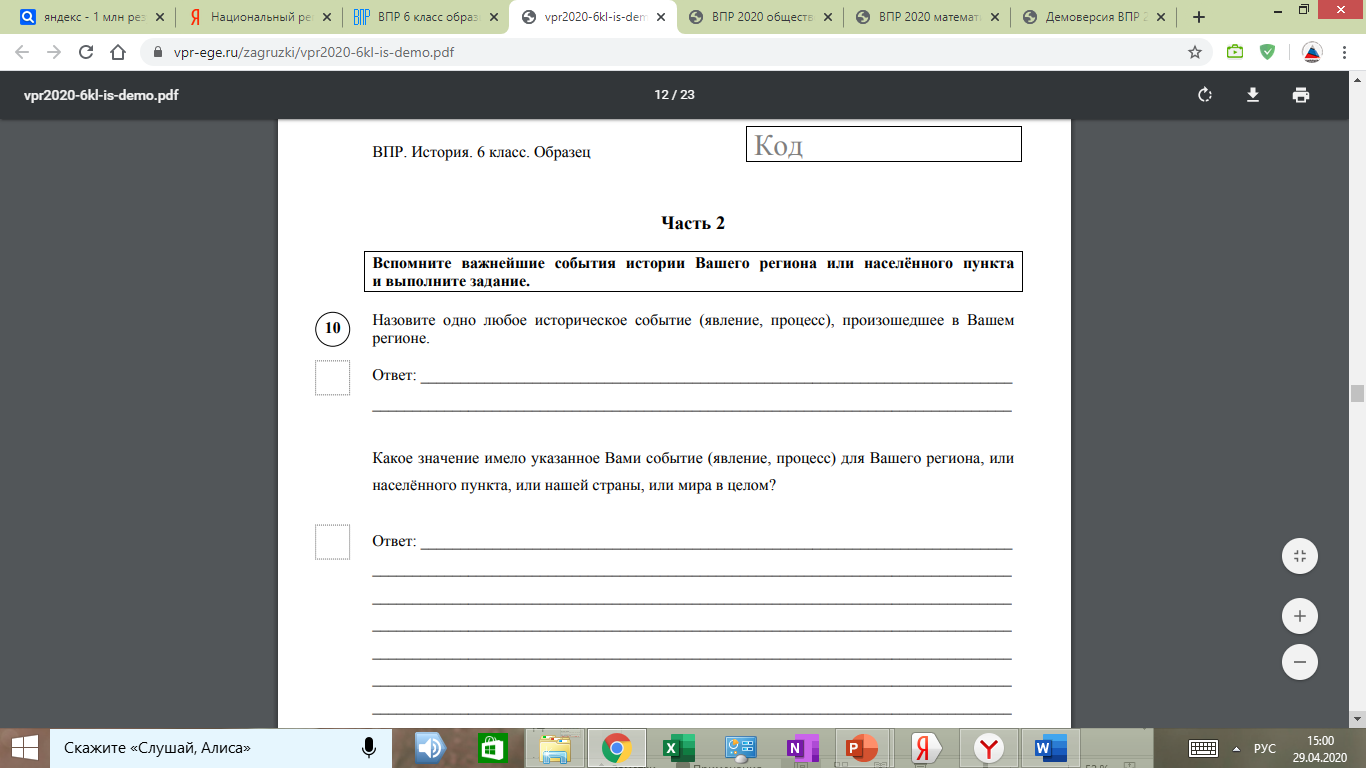 ДЕМОВЕРСИЯ ВПР по предмету география6 класс, апрель 2020
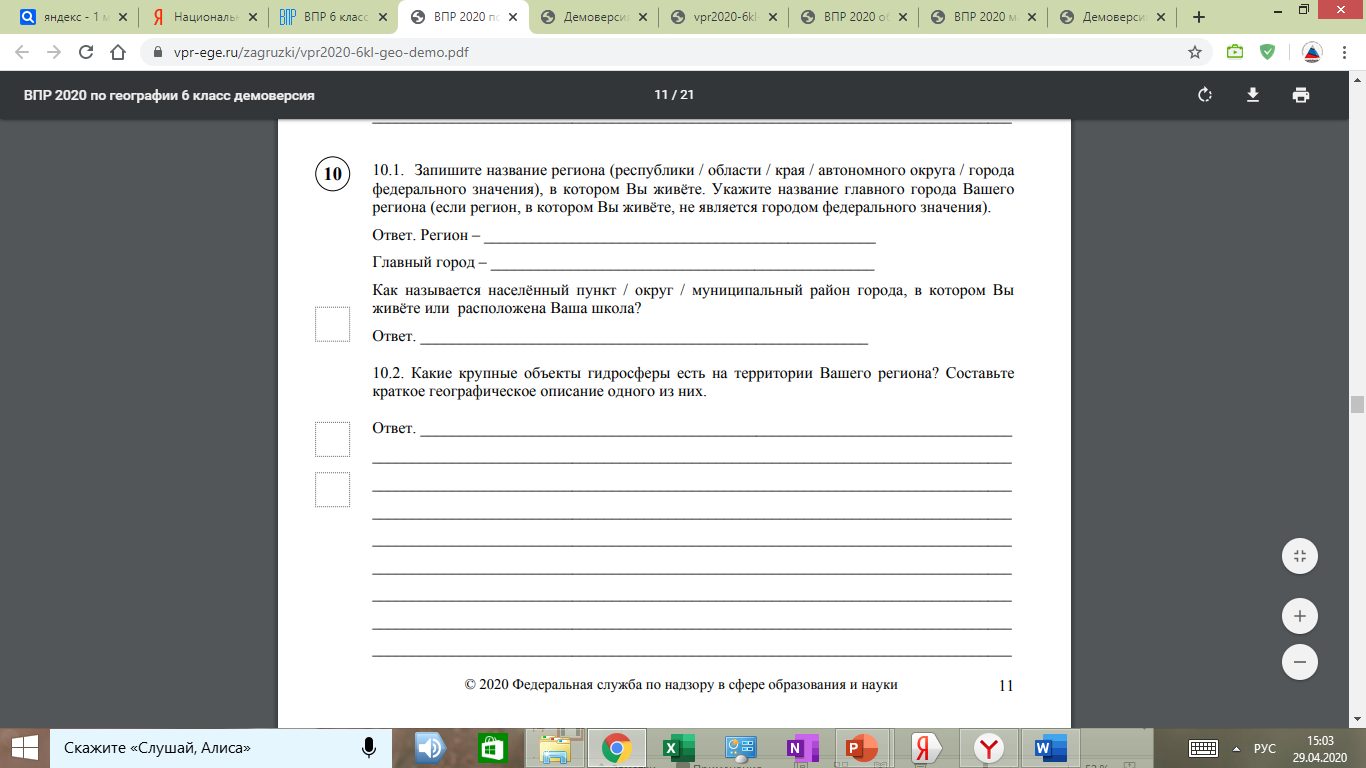 ДЕМОВЕРСИЯ ВПР по предмету БИОЛОГИЯ7 класс, апрель 2020
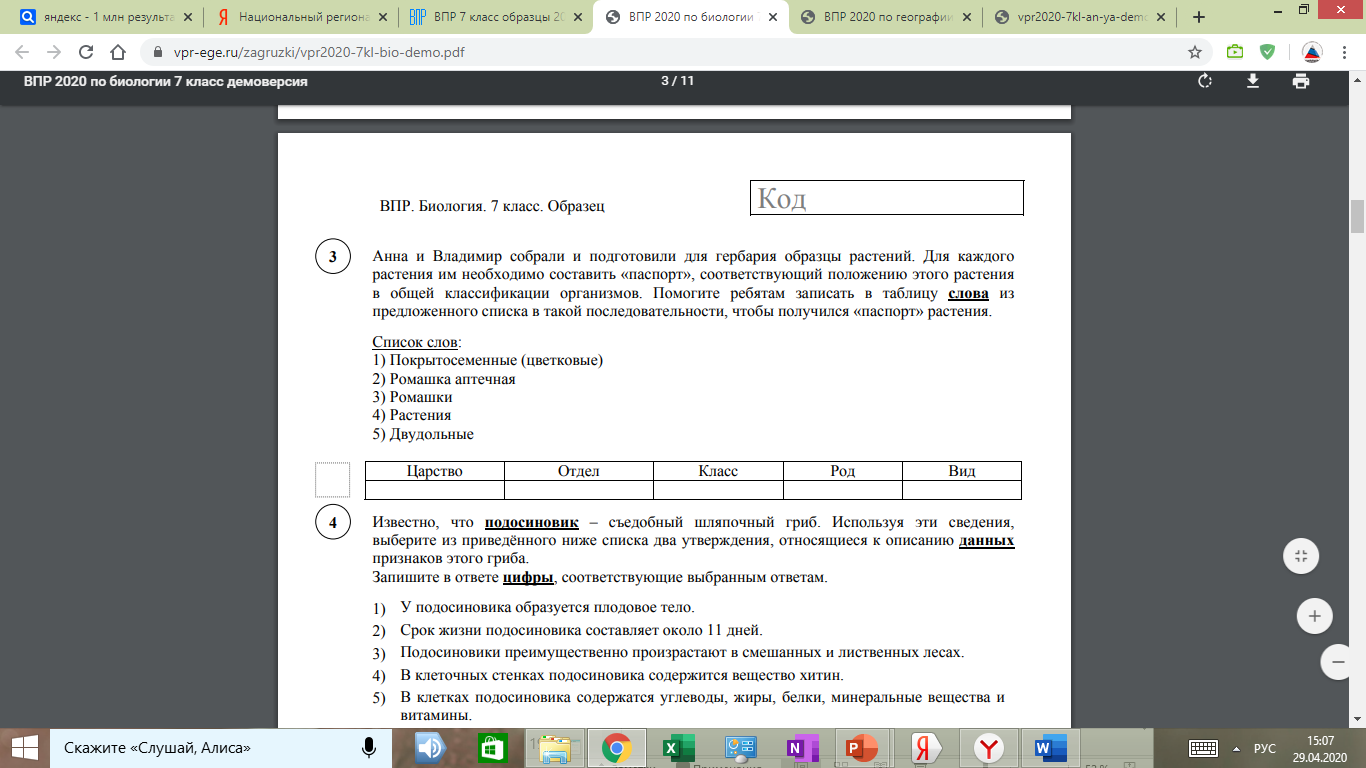 ДЕМОВЕРСИЯ ВПР по предмету географии11 класс, апрель 2020
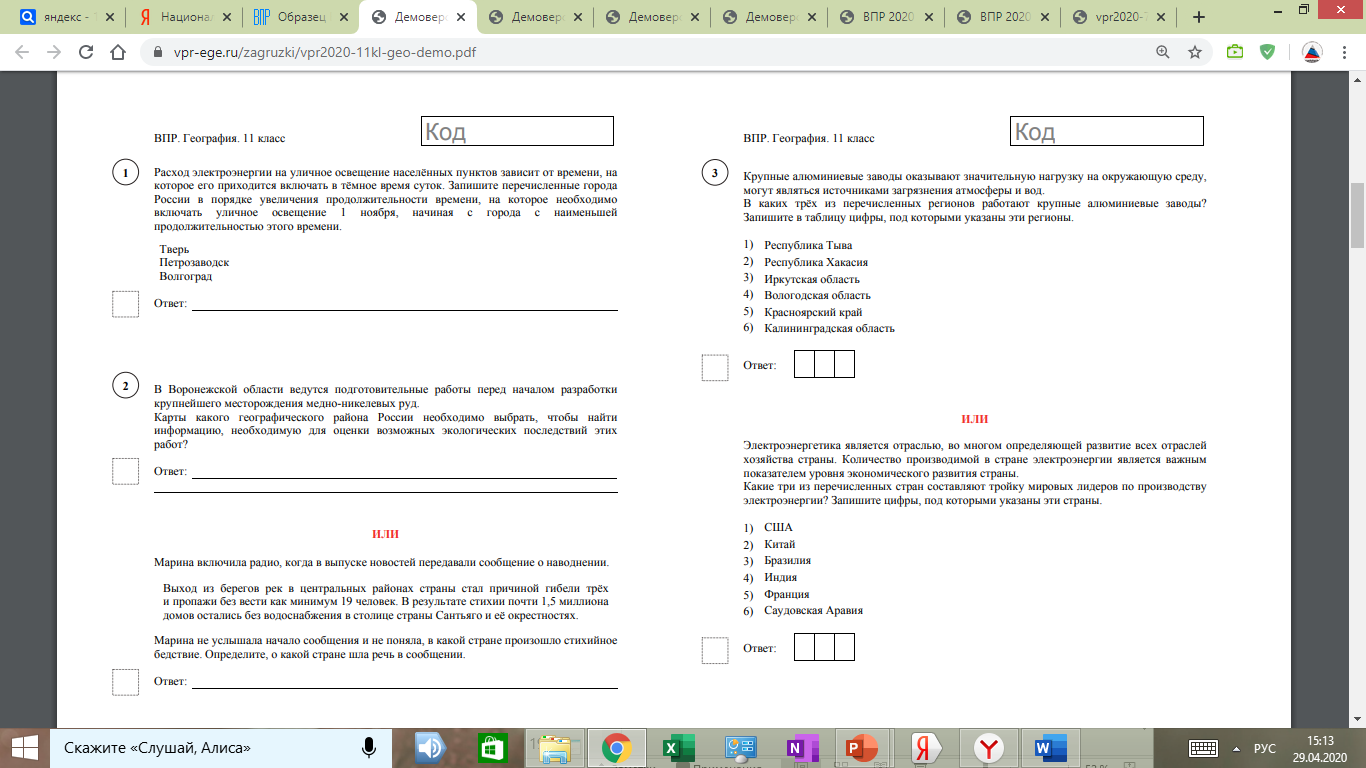 ДЕМОВЕРСИЯ ВПР по предмету химия11 класс, апрель 2020
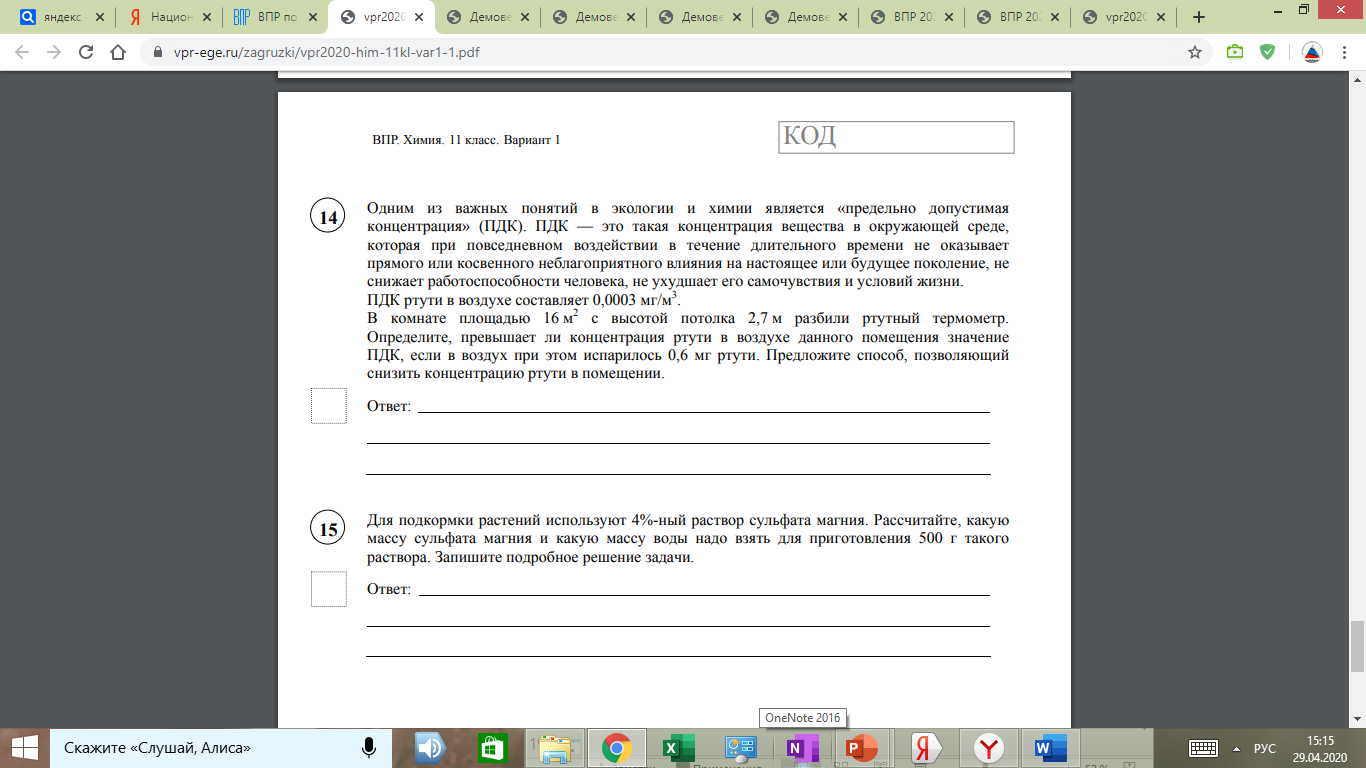 https://www.youtube.com/watch?v=KX4BIMjr-pY
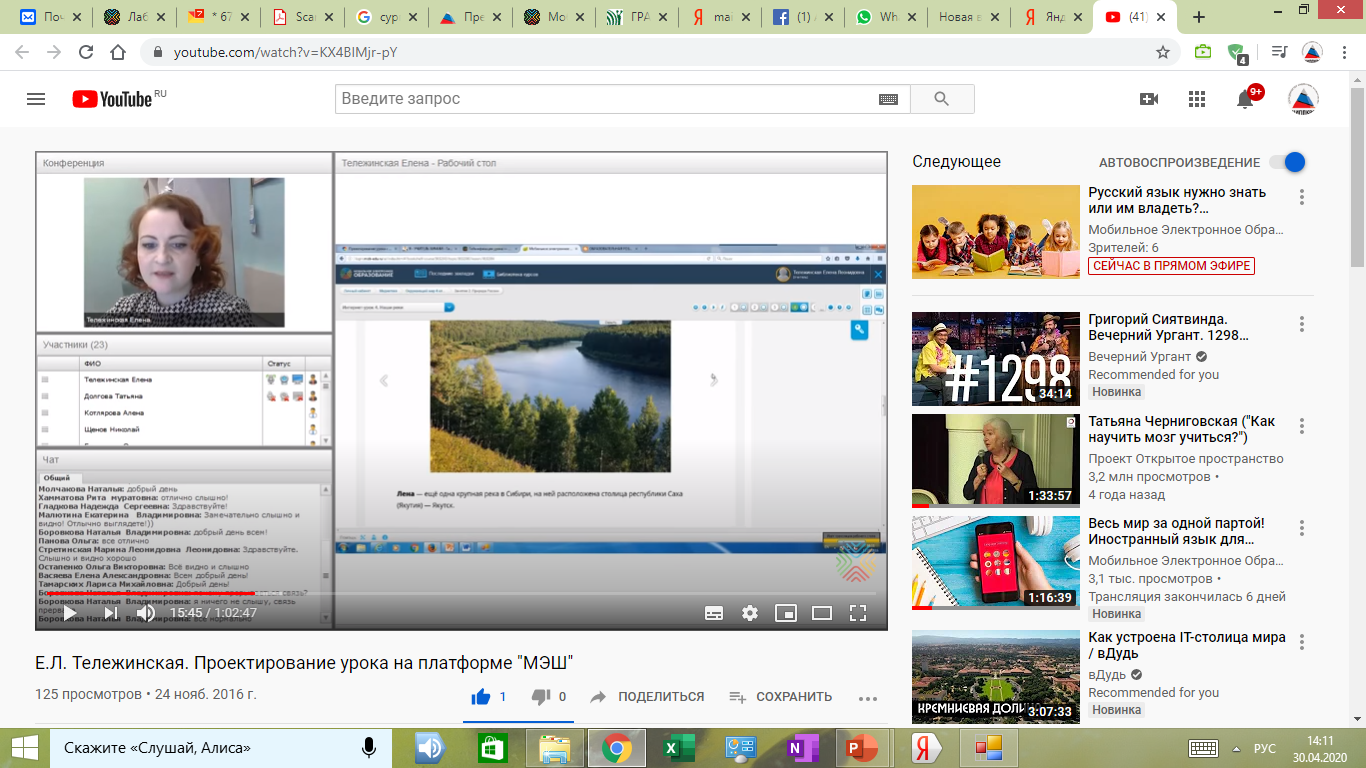 Структура урока по ФГОС
Федеральный бюджет
ПРЕДМЕТНЫЕ РЕЗУЛЬТАТЫ ОСВОЕНИЯ УЧЕБНЫХ ПРЕДМЕТОВ, ОТРАЖАЮЩИЕ НРЭО
Воспитание взаимоуважения, гражданственности,  патриотизма, ответственности личности, а также защиту и  развитие этнокультурных особенностей и традиций народов  Российской Федерации в условиях многонационального  государства
(ст. 3, Федеральный закон «Об образовании в РФ»)
ЗАДАЧИ
максимально приблизить изучение наук к личному опыту  учащихся, формировать осознание необходимости  сохранять достижения родного края
расширить знания о регионе: от родного дома к  ближайшему округу и области в целом,  изучение географии края, жизни людей в регионе в  прошлом и настоящем, знаменитые граждане края  (города, села)
Федеральный бюджет
ПРЕДМЕТНЫЕ РЕЗУЛЬТАТЫ ОСВОЕНИЯ УЧЕБНЫХ ПРЕДМЕТОВ, ОТРАЖАЮЩИЕ НРЭО
ЗАДАЧИ
формирование представлений о науке, её роли в жизни и профессиональной деятельности человека,  необходимость применения знаний для решения современных практических задач родного края, в том  числе с учетом рынка труда области
овладение основными навыками получения, применения, интерпретации и презентации информации  предметного содержания, использования знаний в повседневной жизни и изучения других предметов,  формирование представлений о реальном секторе экономики и рынке труда области
формирование представлений об особенностях деятельности людей, ведущей к развитию  промышленности родного края, освоение системы предметных знаний для последующего изучения  дисциплин необходимых для получения инженерных и технических специальностей в учреждениях  системы среднего и высшего профессионального образования
ЦЕЛИ ПРОЕКТИРОВАНИЯ ОБРАЗОВАТЕЛЬНОГО 
ПРОЦЕССА С УЧЕТОМ  НАЦИОНАЛЬНЫХ, РЕГИОНАЛЬНЫХ И ЭТНОКУЛЬТУРНЫХ ОСОБЕННОСТЕЙ
Федеральный бюджет
на уровне основного общего образования
развитие способностей подростков к осуществлению взаимодействия и  экспериментирования с миром национальных, региональных и этнокультурных отношений  на мезоуровне
включение подростков в новые виды деятельности по освоению различных сторон социо-  и этнокультурной жизни региона, обеспечивающие условия для его самооценки и  саморефлексии
на уровне среднего общего образования
содействие старшим школьникам в формировании осмысленной, активной и
деятельностной позиции за счет включения в решение национальных, региональных (на  макро- и мегоуровне) и этнокультурных проблем современности
поддержка старшеклассников в самоопределении в части поиска своего места и роли в
развитии и преобразовании национальных, региональных и этнокультурных достижений
«НАЦИОНАЛЬНЫЕ ОСОБЕННОСТИ» – «РЕГИОНАЛЬНЫЕ ОСОБЕННОСТИ» –
«ЭТНОКУЛЬТУРНЫЕ ОСОБЕННОСТИ»
Федеральный бюджет
национальные особенности
свойства, характерные для российского народа, проявляющиеся на уровне  языка, территории, экономической жизни, психического склада и культуры
региональные особенности
отличительные признаки региона, рассматриваемые в контексте природных,  социально-экономических и национально-культурных особенностей
этнокультурные особенности
неповторимые свойства народа, проявляющиеся в самобытной культуре,  психологическом складе и самосознании
РЕАЛИЗАЦИЯ	НАЦИОНАЛЬНЫХ, 
РЕГИОНАЛЬНЫХ И ЭТНОКУЛЬТУРНЫХ  ОСОБЕННОСТИ ПРИ ИЗУЧЕНИИ УЧЕБНЫХ ПРЕДМЕТОВ
Включение:
фрагментарного изложения материала в рамках изучения соответствующих разделов
школьной программы
во внеурочную деятельность (учебный / модульный курс), по основным направлениям  развития личности (общеинтеллектуальное, общекультурное) и посредством различных  форм организации учебной деятельности (кружки, клубы, научно-практические  конференции и др.)
С учетом принципов:
интеграции
конкретизации
сопоставления фактов и теоретических положений, при этом инвариантное и  региональное содержание дополняют друг друга
Деятельность учителя включает: разработку содержания регионального компонента на основе  изученной литературы и отбор информации научного, практического и статистического характера
Календарно - тематическое планирование по физике (фрагмент)
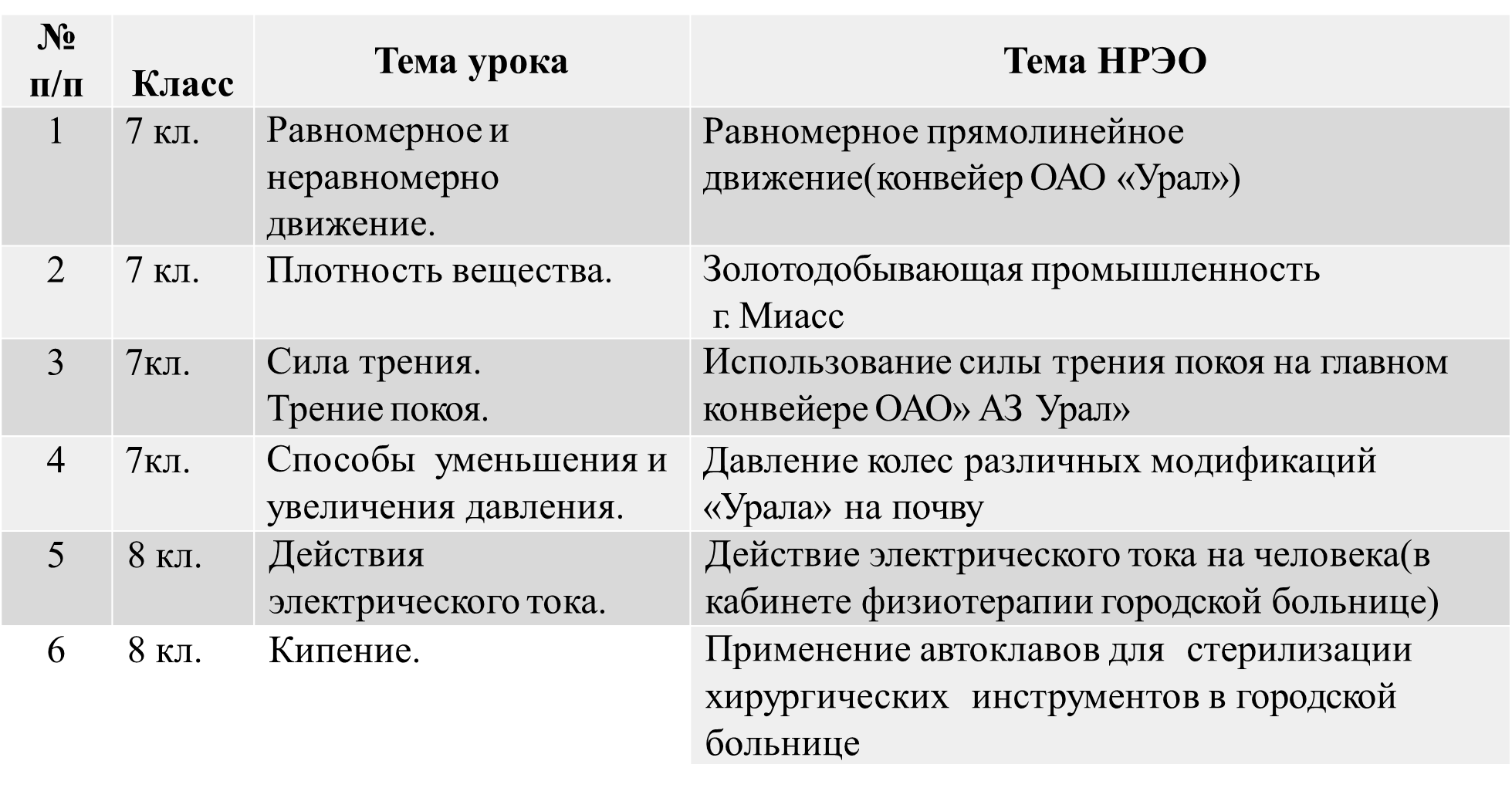 Примеры заданий составленных с учетом НРЭО
Челябинский тракторный завод выпускает болотоходный трактор Т-10МБ -  предназначенный для эффективного проведения работ в дорожном,  промышленном и гидротехническом строительстве, в мелиорациии и ирригации  на грунтах с малой несущей способностью (болота, снежный покров, оттаявший  мерзлый грунт и др.). Общая масса трактора 19560 кг. Какой должна быть общая  площадь опоры гусениц, чтобы трактор оказывал давление на грунт 2 кПа?

Тургояк — крупное пресное озеро в Челябинской области около города Миасса,  второе по прозрачности озеро России. Средняя глубина — 19,1 метра,  максимальная глубина — 36,5 метра. Определите величину давления воды на  дно озера в самом глубоком месте.
Календарно - тематическое планирование по МАТЕМАТИКЕ (фрагмент)
Примеры заданий составленных с учетом НРЭО
ЗАДАЧА
В рапорте о движении рабочей силы ООО «Периклаз Трейд» за июль 2015 г. отражена следующая  информация: списочное число на конец месяца: рабочих-45 человек, руководителей-  135,специалистов-419. Неявок на работу по болезни: у рабочих-31 день, руководителей-31 день,  специалистов-242 дня. Вычислите среднее количество неявок рабочих, руководителей и  специалистов по болезни. Результаты округлите до десятых. Сделайте вывод по полученным  данным.
Примеры заданий составленных с учетом НРЭО
1200000


1000000


800000


600000


400000


200000


0
Челябинск	Магнитогорск	Златоуст	Миасс	Копейск

Челябинск, Магнитогорск, Златоуст, Миасс, Копейск
Календарно - тематическое планирование по ХИМИИ (фрагмент)
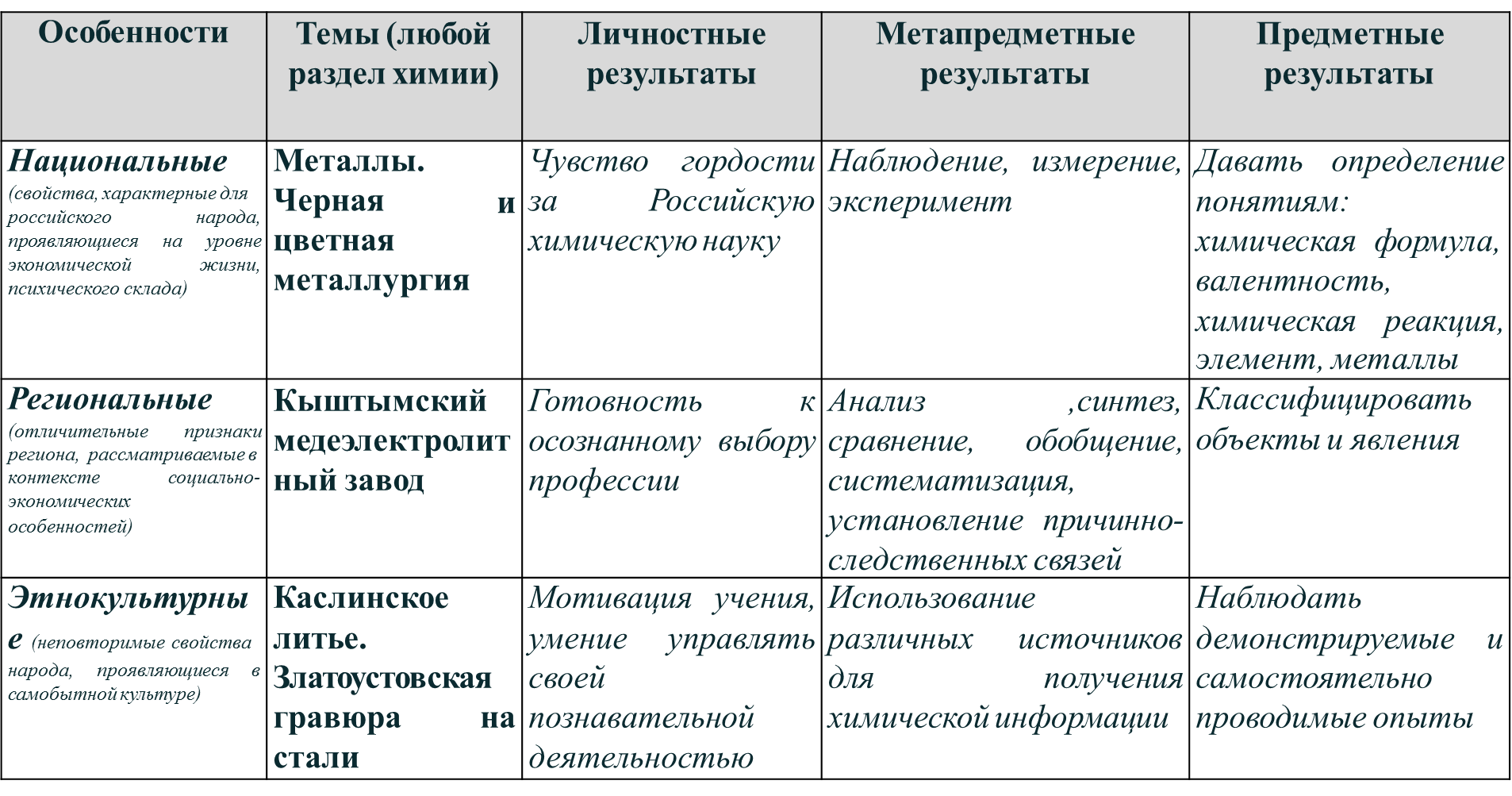 Календарно - тематическое планирование по ХИМИИ (фрагмент)
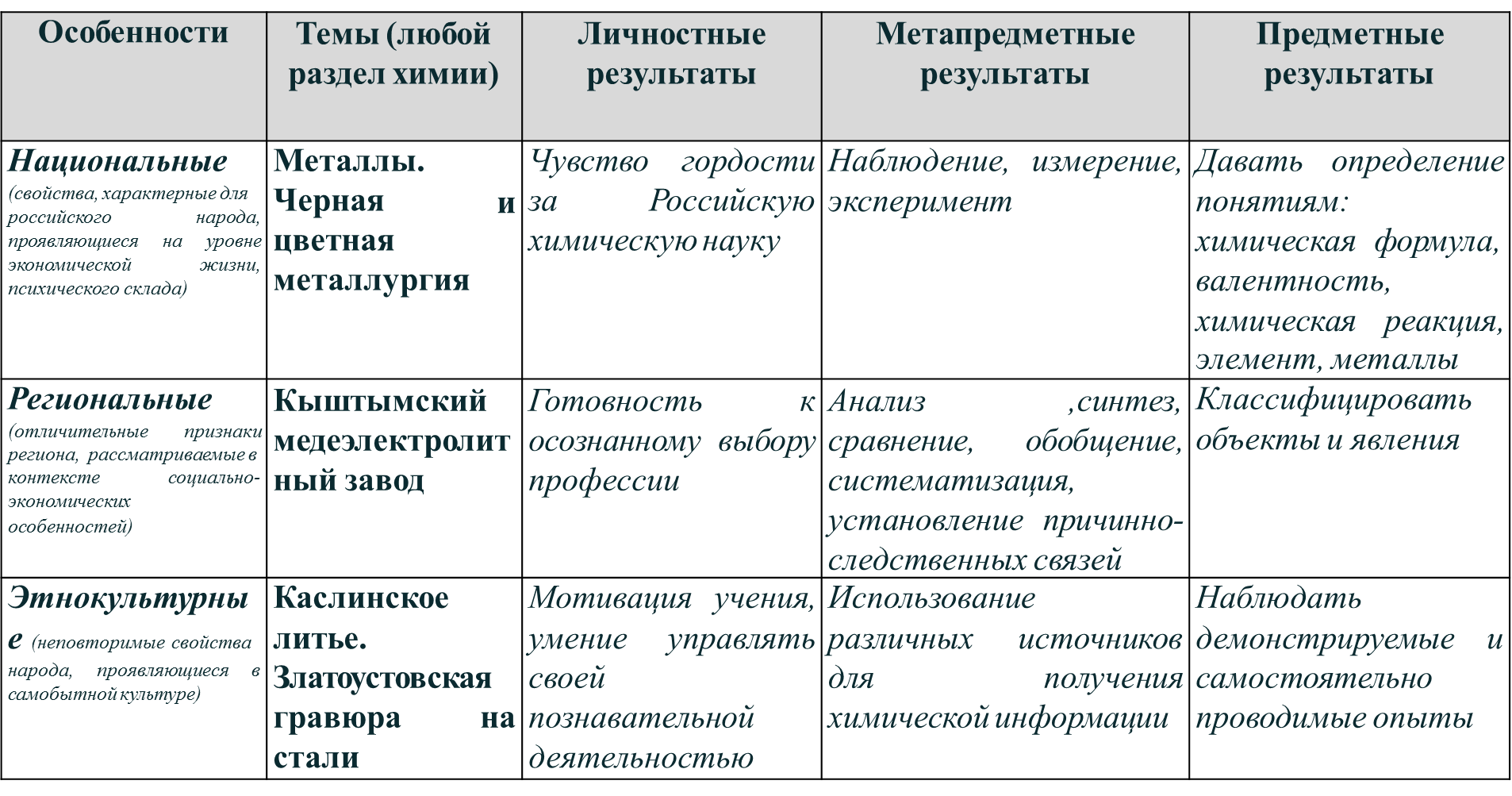 Календарно - тематическое планирование по ХИМИИ (фрагмент)
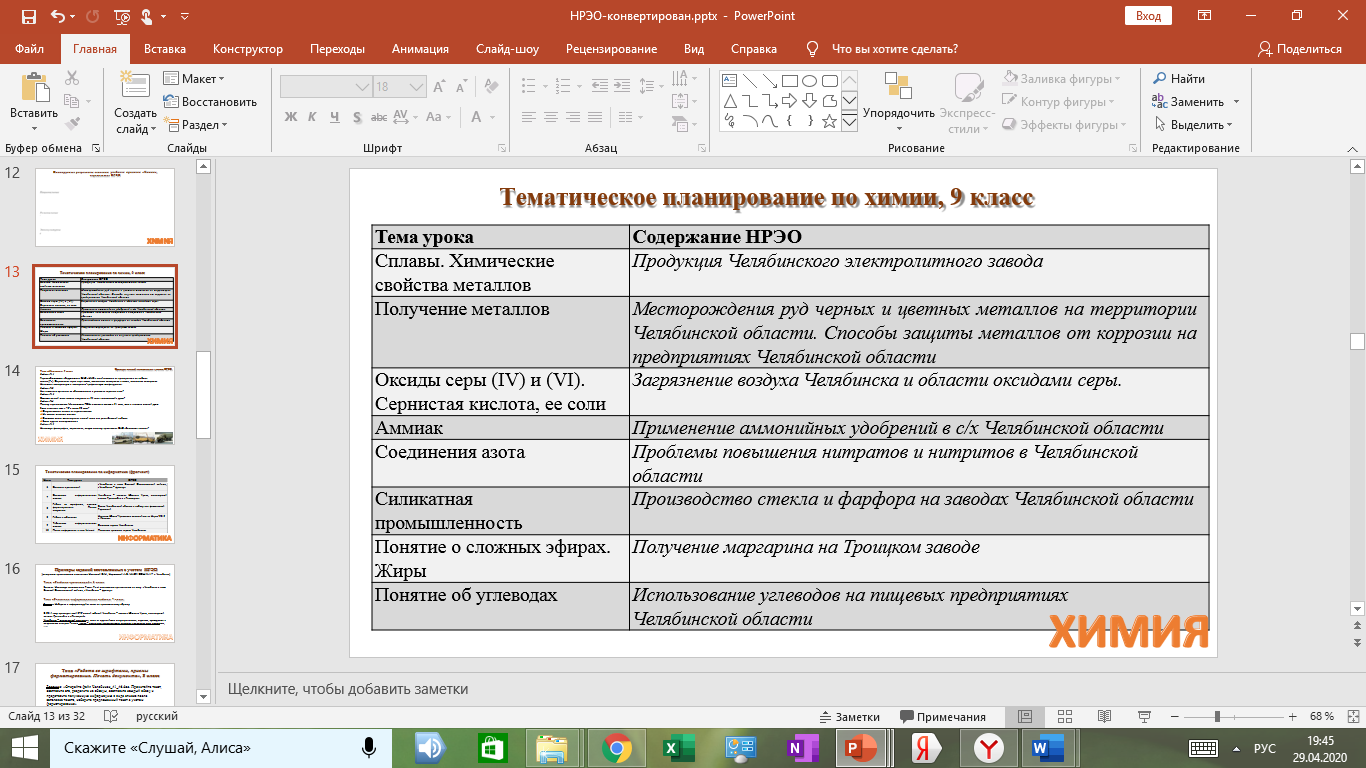 Календарно - тематическое планирование по ИНФОРМАТИКЕ (фрагмент)
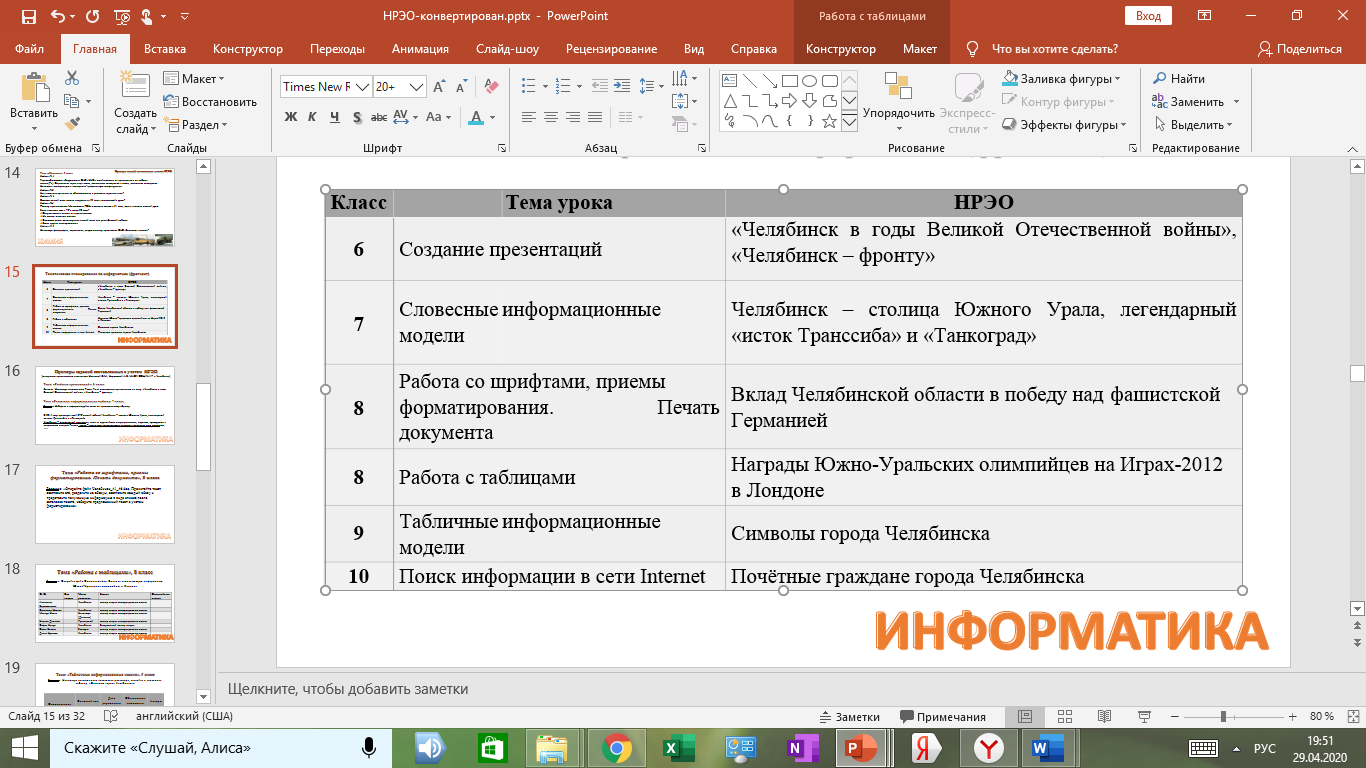 Примеры заданий составленных с учетом НРЭО
Темы «Создание презентаций», 6 класс
Задание: Используя возможности Power Point подготовить презентацию на тему: «Челябинск в годы
Великой Отечественной войны», «Челябинск – фронту»

Тема «Словесные информационные модели», 7 класс
 Задание Наберите и отформатируйте текст по предложенному образцу:
В 2014 году празднует свой 278-летний юбилей Челябинск – столица Южного Урала, легендарный
«исток Транссиба» и «Танкоград»
Челябинск – миллионный мегаполис, один из крупнейших индустриальных, научных, культурных и
спортивных центров России, город – хранитель исторического наследия «опорного края державы»,
…..
Тема «Работа с таблицами», 8 класс
Задание: Откройте файл Олимпиада.doc. Внесите недостающую информацию
Южно-Уральские олимпийцы в Лондоне
Тема: «Табличные информационные модели», 9 класс
Задание: Используя возможности текстового редактора, создайте и заполните  таблицу: «Символы города Челябинска»
Раздел «Алгоритмы и элементы программирования»
Календарно - тематическое планирование по БИОЛОГИИ (фрагмент)
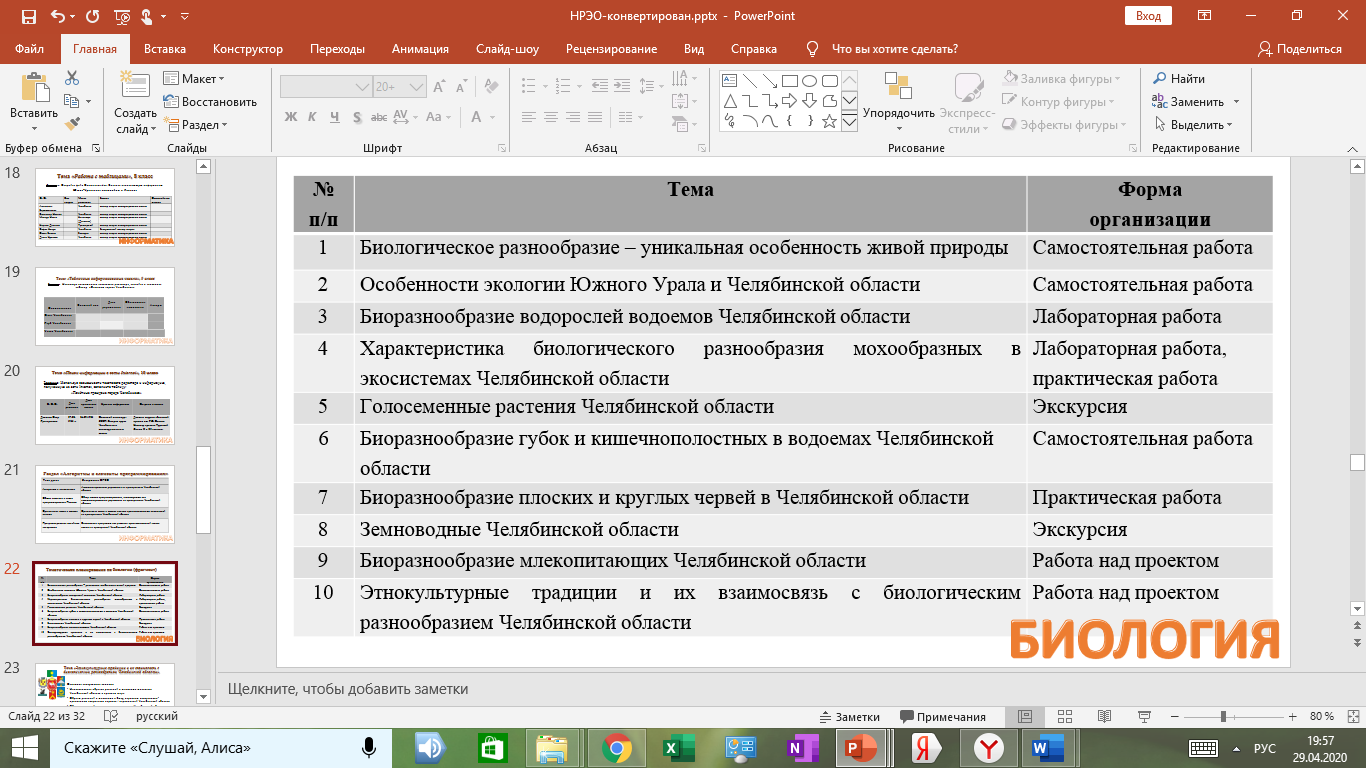 Тема «Этнокультурные традиции и их взаимосвязь с  биологическим разнообразием Челябинской области»
Основное содержание занятия
Использование образов растений и животных жителями  Челябинской области в древнем мире
Образы растений и животных в быту, народном декоративно-
прикладном творчестве народов / народностей Челябинской области
Образы растений и животных в геральдике Челябинской области

Домашнее задание:	Подготовить проект «Путешествие с
верблюжонком по Челябинской области»
окружающИЙ мир, Класс 2Занятие:4. ОсеньИнтернет-урок: 1. Осенние месяцы
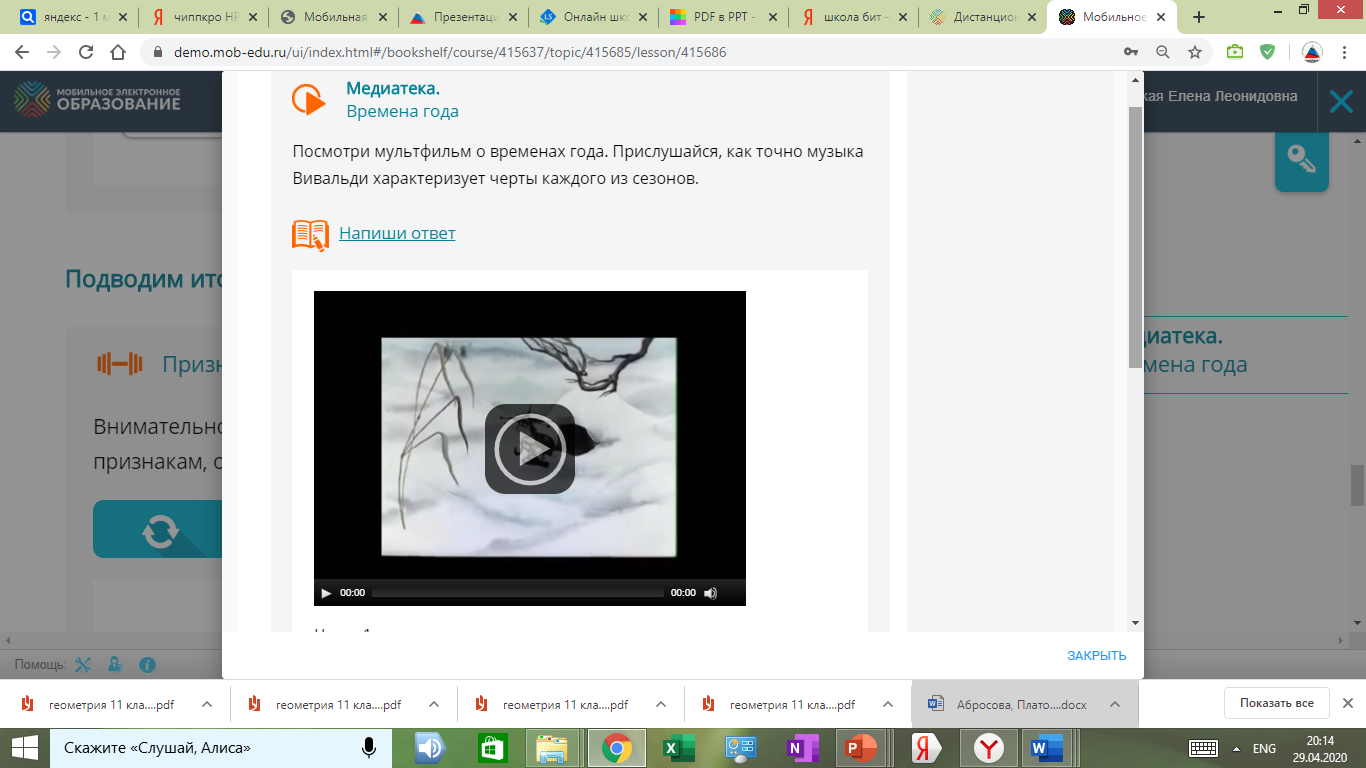 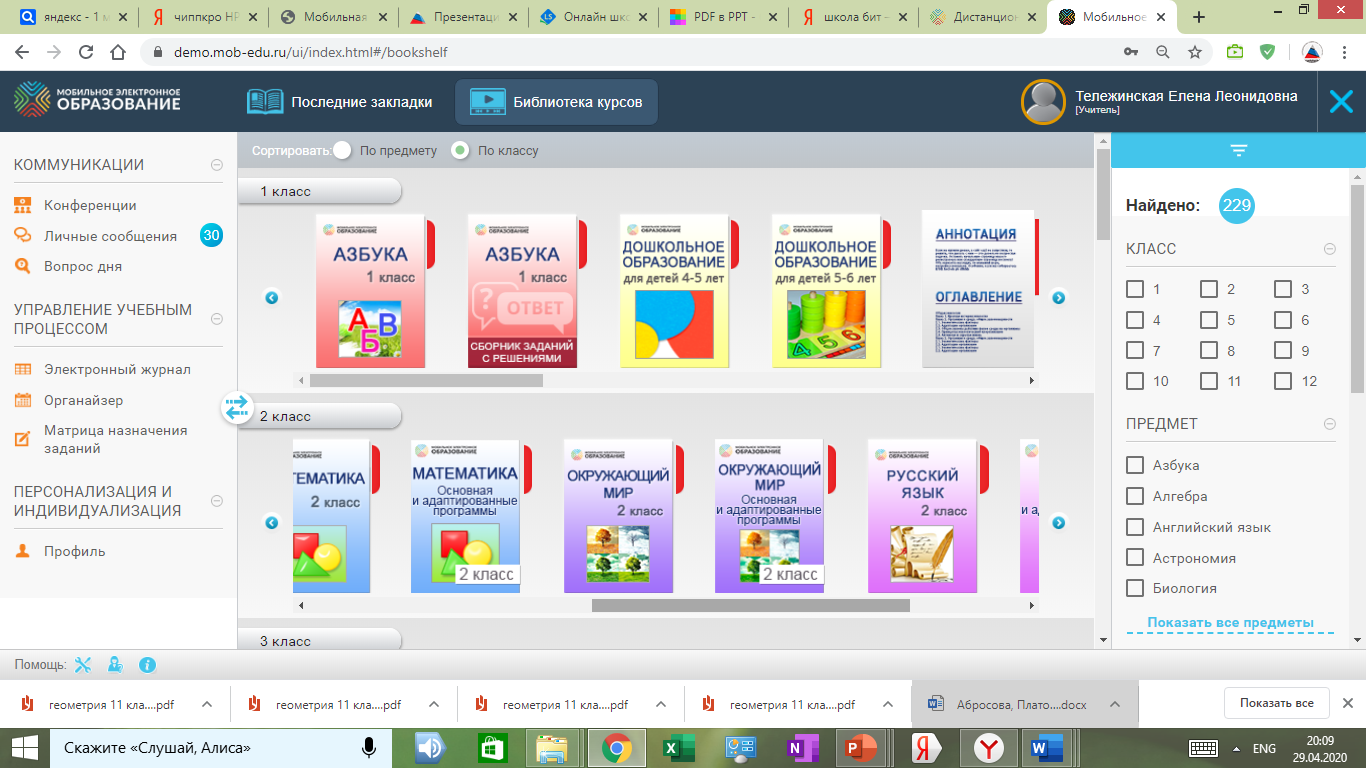 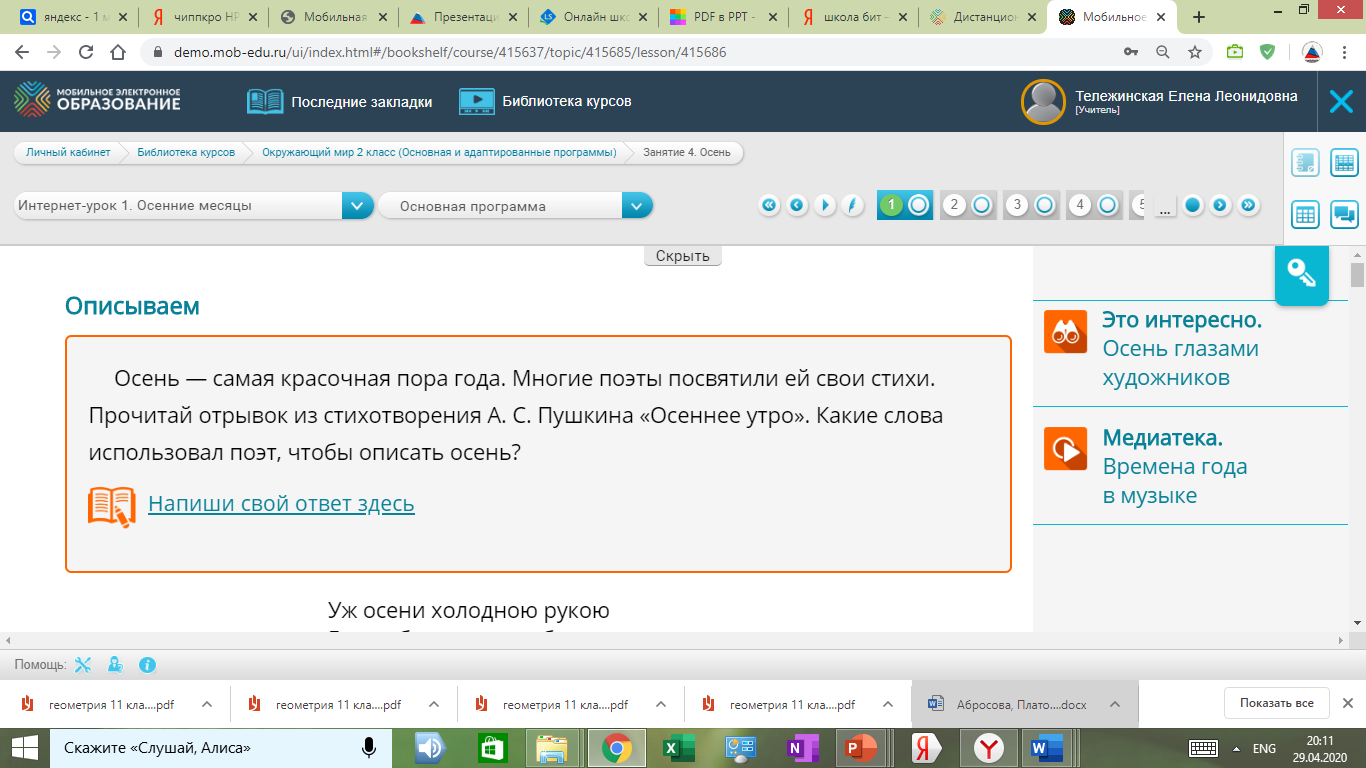 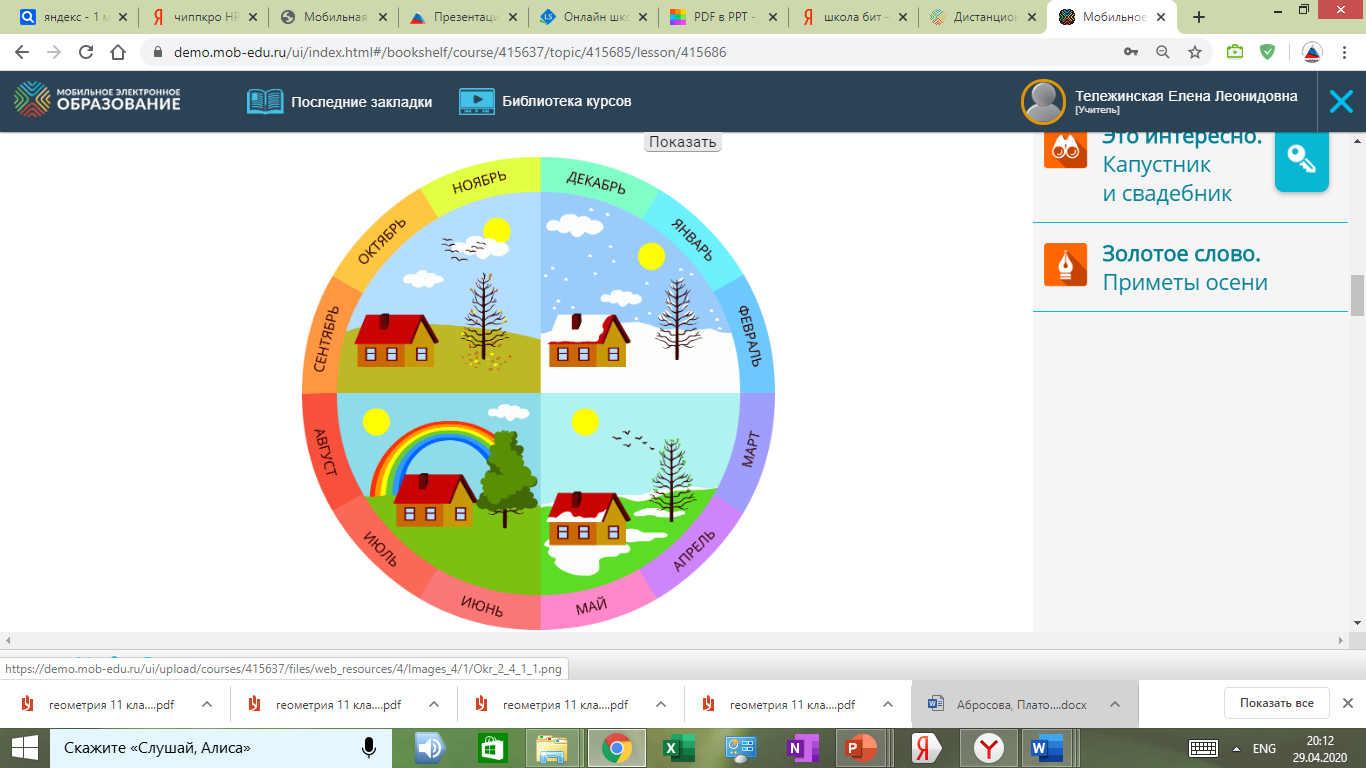 окружающИЙ мир, Класс 4Занятие:2. ПРИРОДА РОССИИИнтернет-урок: 4. НАШИ РЕКИ
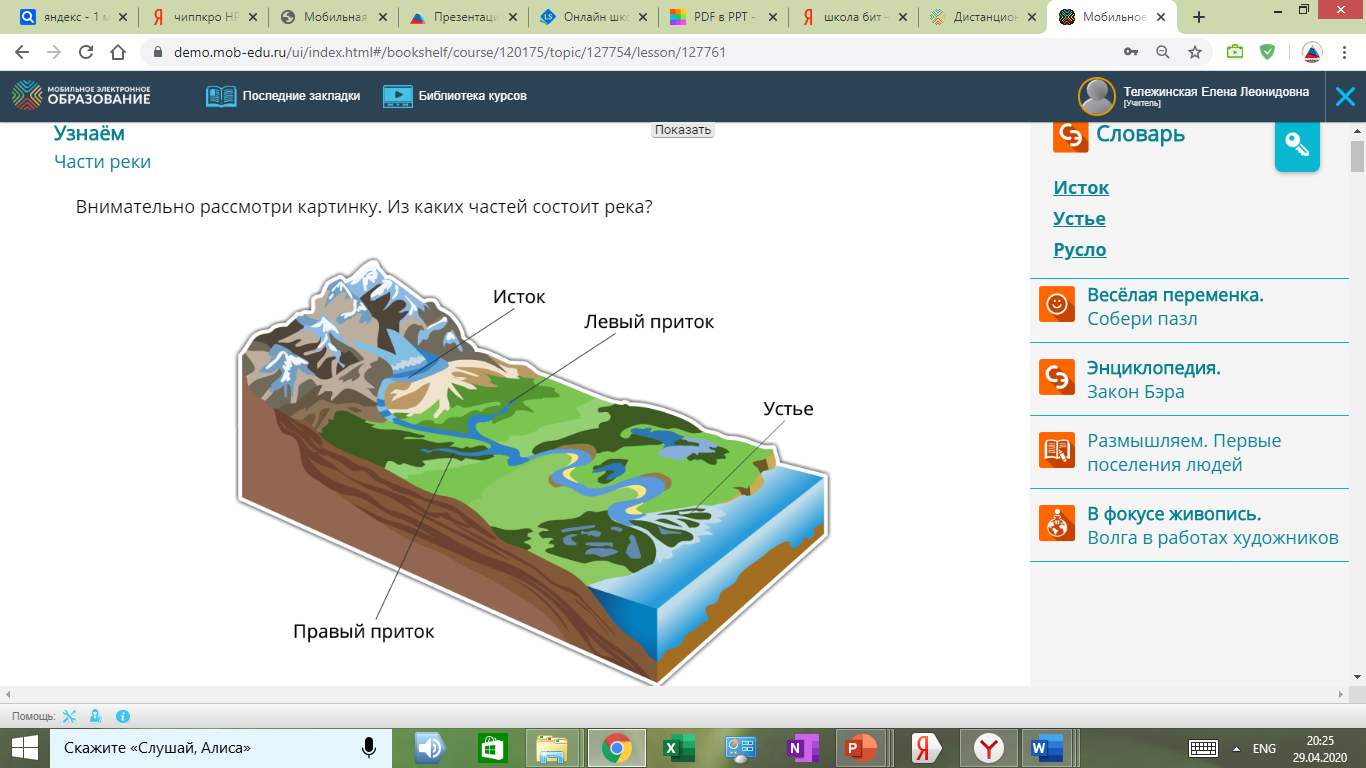 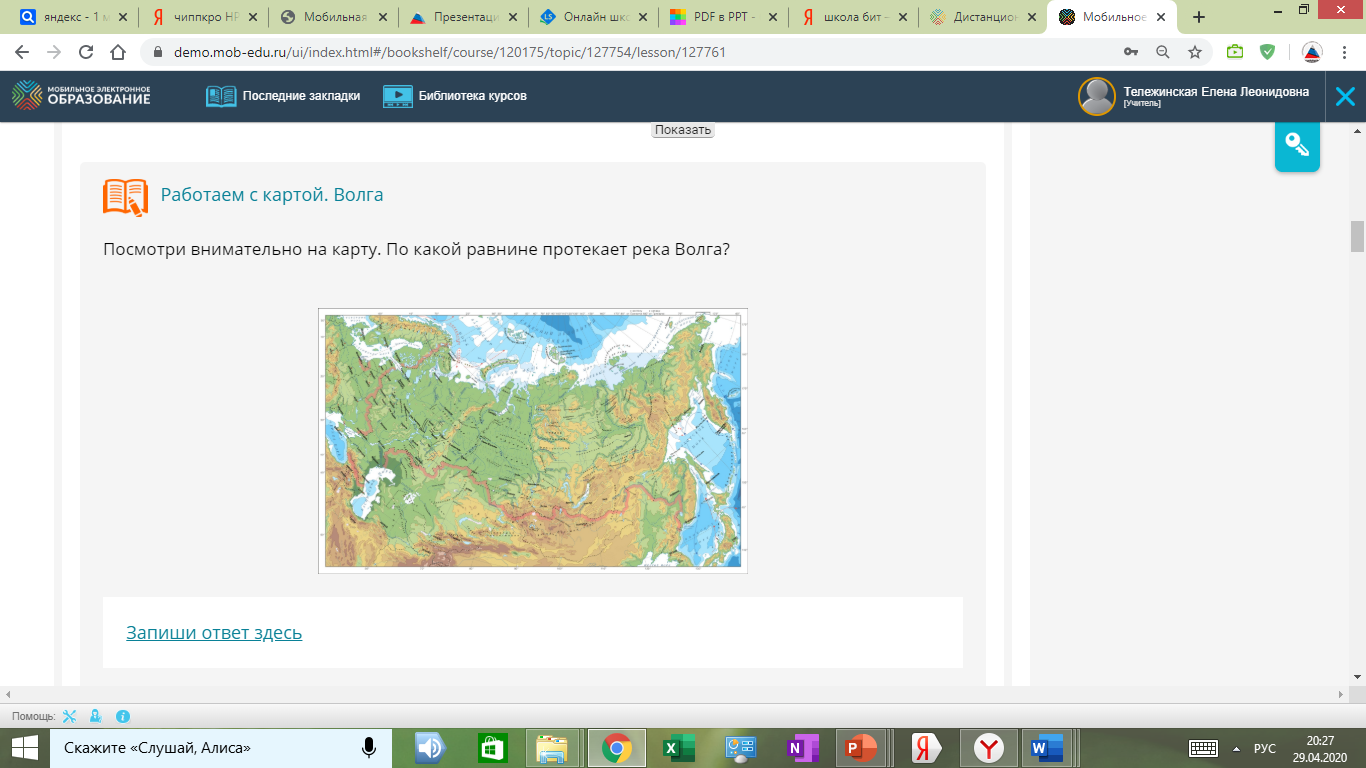 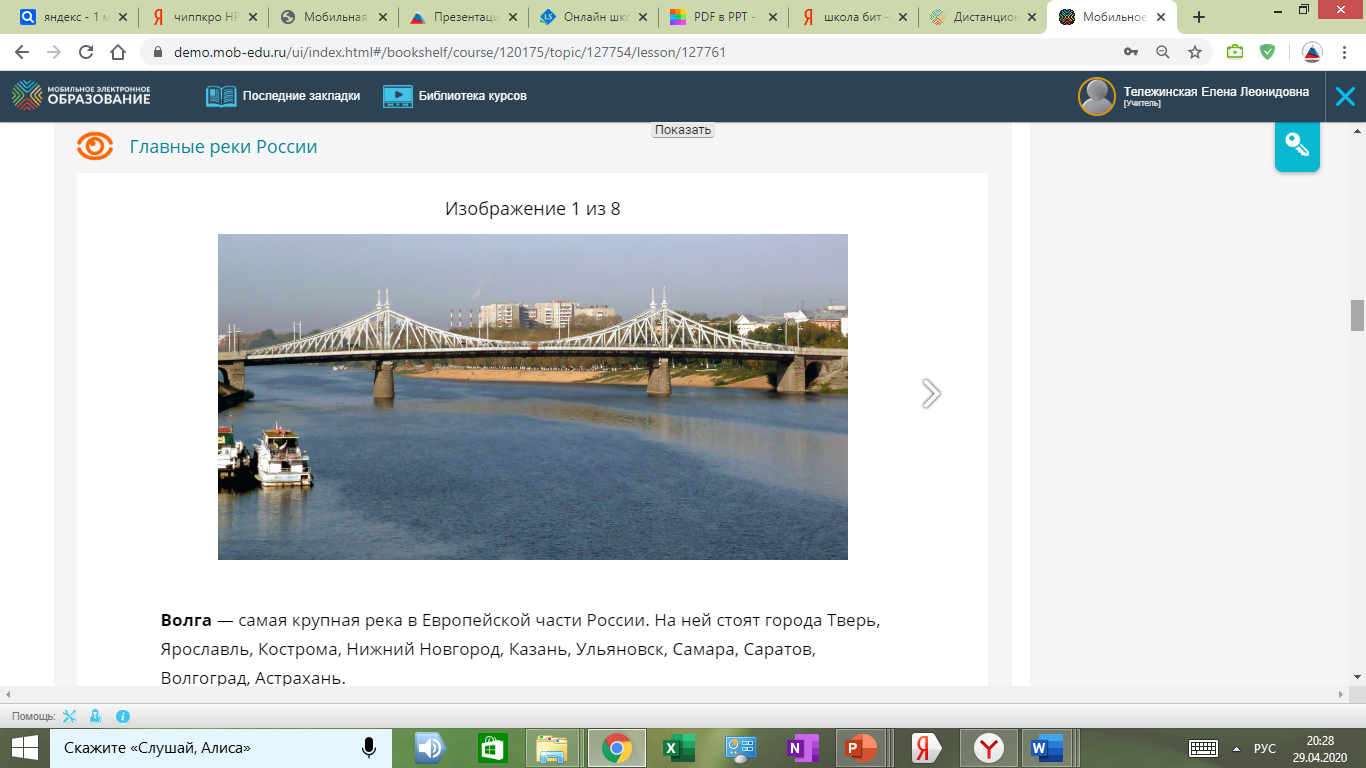 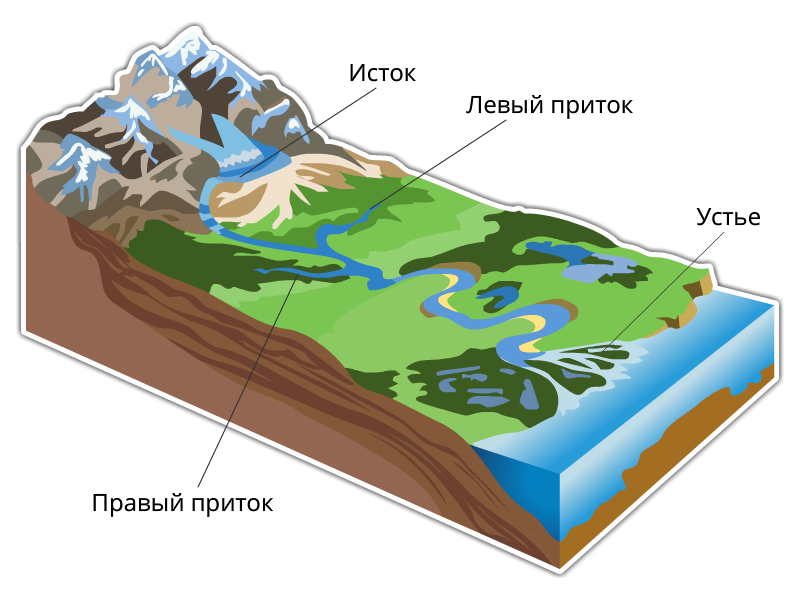 окружающИЙ мир, Класс 4Занятие:2. ПРИРОДА РОССИИИнтернет-урок: 4. НАШИ РЕКИ
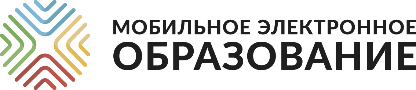 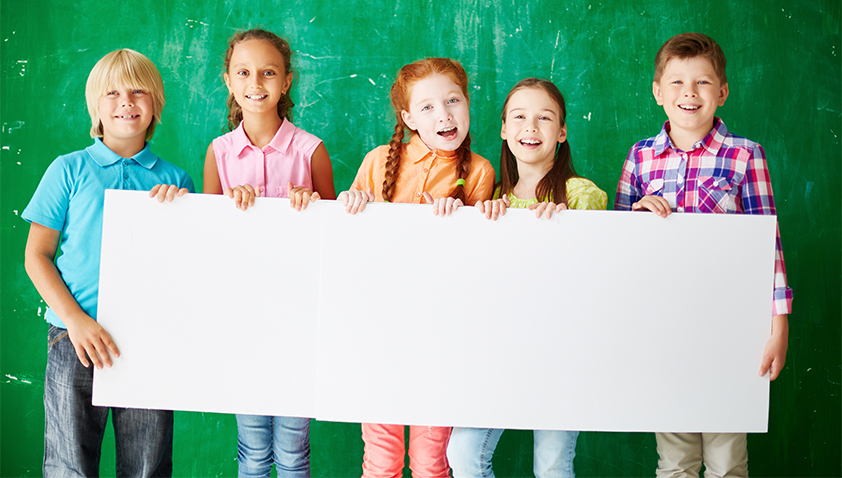 СПАСИБО ЗА ВНИМАНИЕ
Контакты
Тележинская Елена Леонидовна
Руководитель отдела по методическому продвижению
ООО «Мобильное Электронное Образование»
Тел.: +7 (495) 249-90-11 доб. 151
Моб: +7 (908) 04-54-104
e.telezhinskaya@mob-edu.ru
www.mob-edu.ru